Создание формы авторизации средствами языка программирования C#Подготовила преподаватель ОГБПОУ СмолАПОКаражбей Марина Васильевна
Создать форму для авторизации
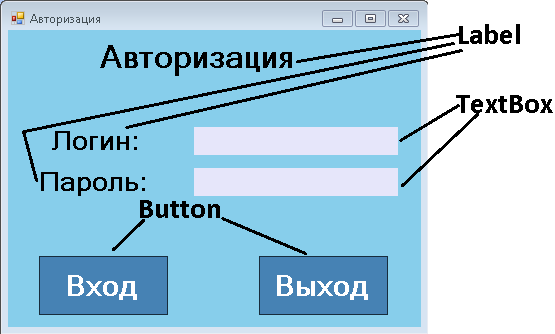 Создать форму перехода после авторизации
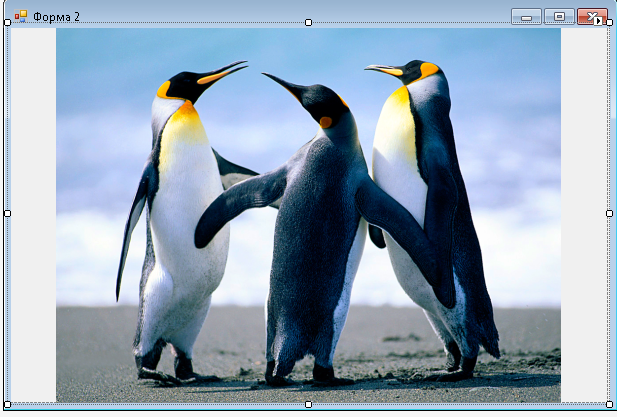 Создать базу данных SQL
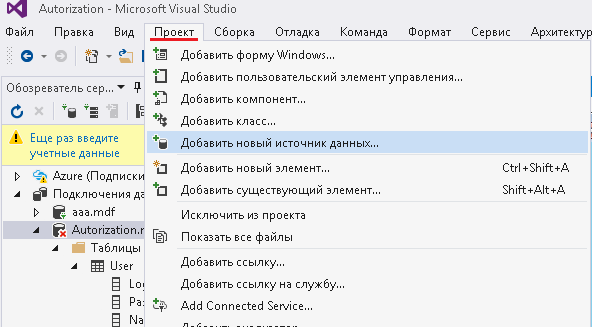 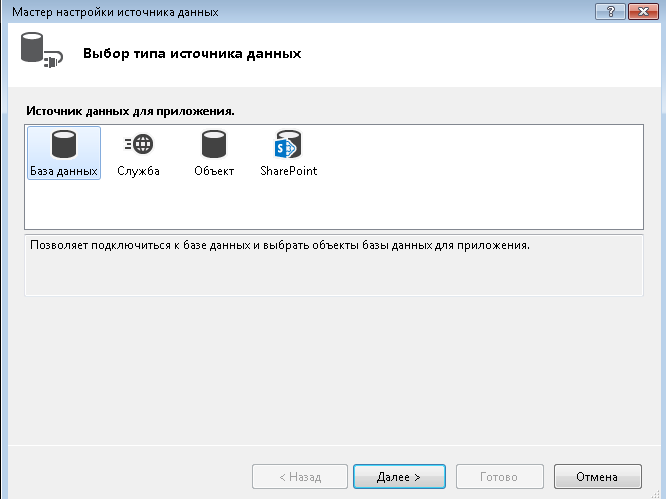 Создать базу данных SQL
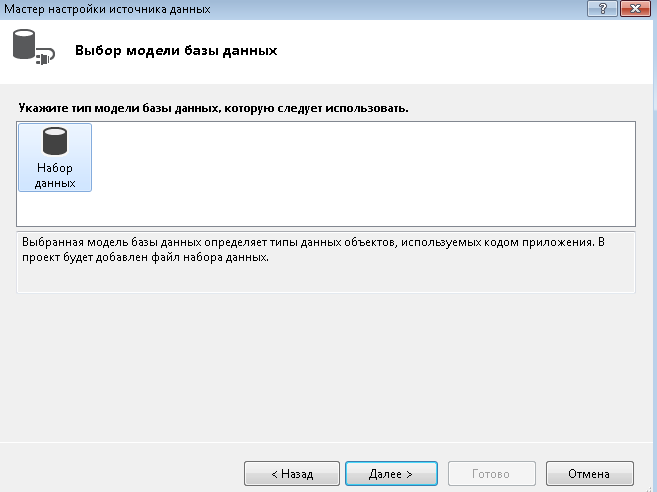 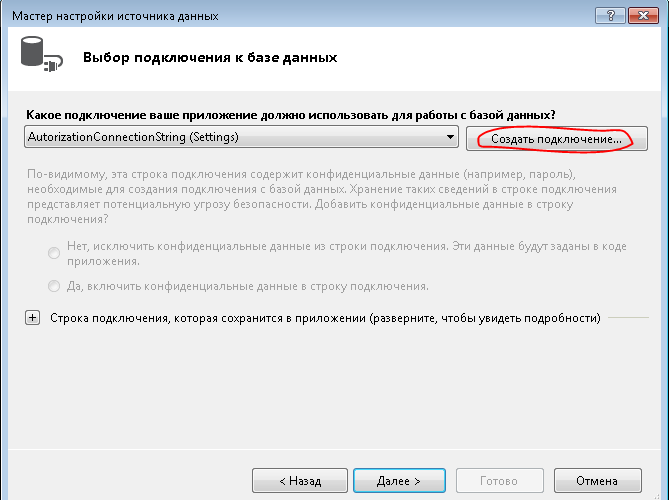 Создать базу данных SQL
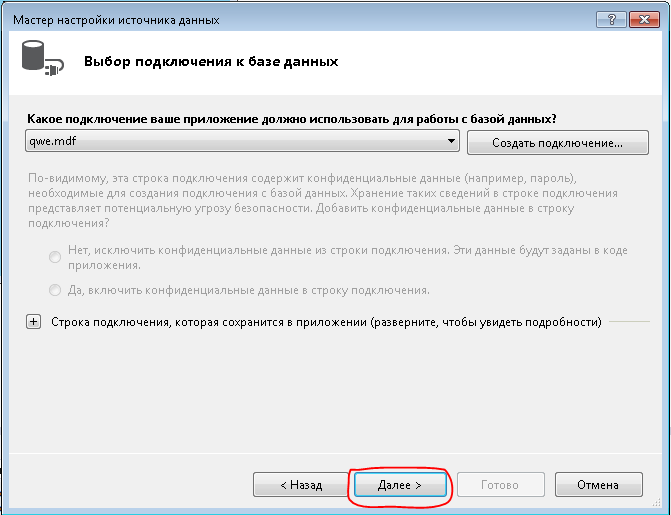 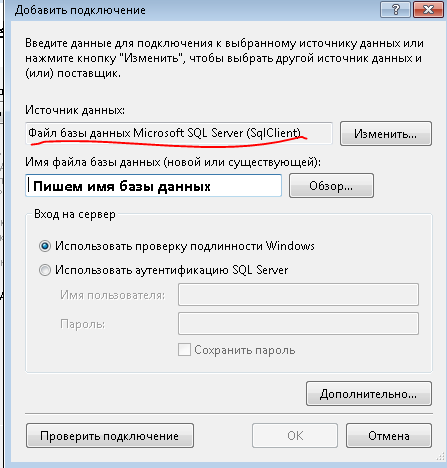 Создать базу данных SQL
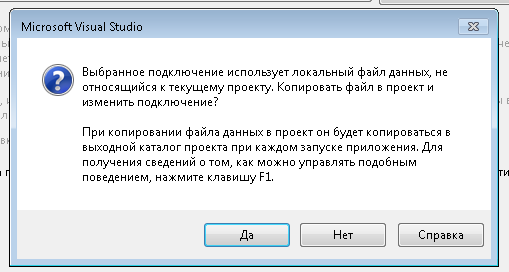 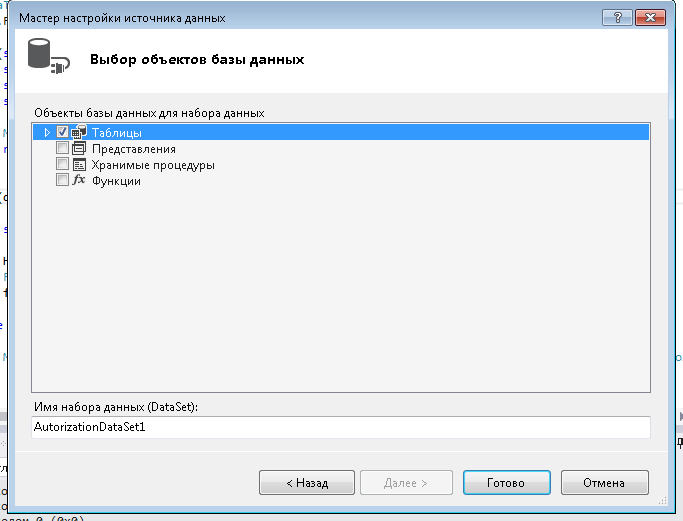 Создать базу данных SQL
Заходим в свойства базы данных и нажимаем Показать таблицу данных
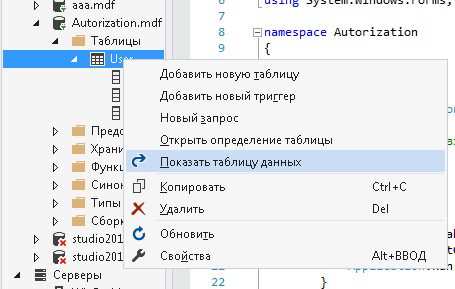 Создать базу данных SQL
Вносим данные в таблицу
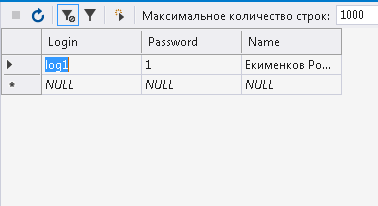 Подключить базу данных к проекту
После того как создали и подключили базу данных переходим в ее свойства и копируем строку подключения.
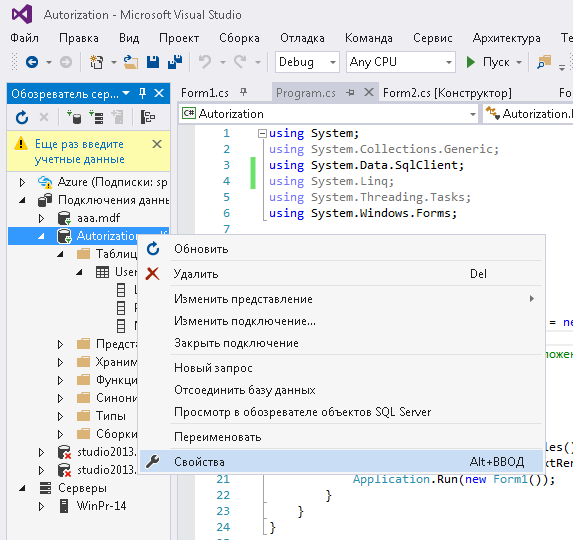 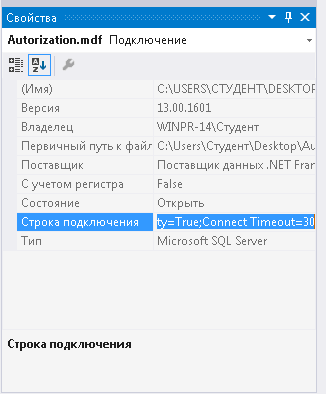 Подключить базу данных к проекту
В обозревателе решений открываем Program.cs и в пространство имен вставляем 
using System.Data.SqlClient;
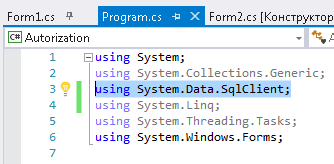 Подключить базу данных к проекту
Прописываем строку подключения к базе данных

public static SqlConnection con = new SqlConnection(@«"СЮДА ВСТАВЛЯЕМ РАНЕЕ СКОПИРОВАННУЮ СТРОКУ ПОДКЛЮЧЕНИЯ");
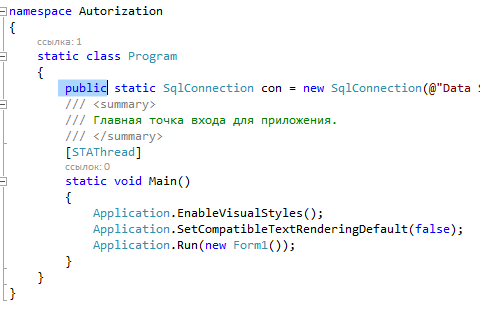 В обозревателе решений открываем Form1.cs и в пространство имен вставляем 
using System.Data.SqlClient;
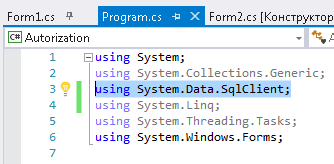 Обработка события Click кнопки Выход
Для вызова обработки события Click нужно два раза кликнуть по кнопке «Выход»
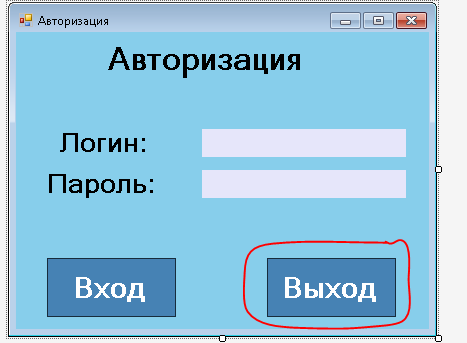 Обработка события Click кнопки Выход
Прописываем код как показано на рисунке
Application.Exit();
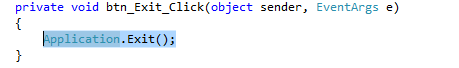 Обработка события Click кнопки «Вход»
Для вызова обработки события Click нужно два раза кликнуть по кнопке «ВХОД»
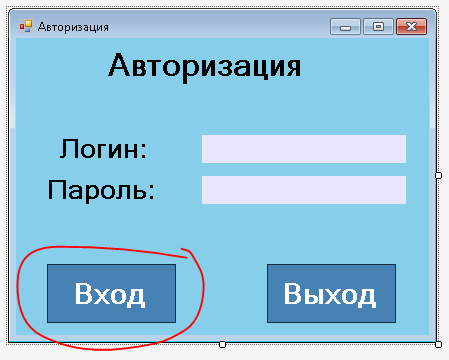 Обработка события Click кнопки Вход
SqlDataAdapter sda = new SqlDataAdapter("SELECT * FROM [ВАША ТАБЛИЦА] WHERE ПОЛЕ ЛОГИНА ИЗ ВАШЕЙ ТАБЛИЦЫ='" + textBox1.Text + "' AND ПОЛЕ ПАРОЛЯ ИЗ ВАШЕЙ ТАБЛИЦЫ ='" + textBox2.Text + "'", Program.con);
            DataTable dt = new DataTable();
            sda.Fill(dt);
            if (string.IsNullOrWhiteSpace(textBox1.Text) ||
                string.IsNullOrEmpty(textBox1.Text) ||
                string.IsNullOrEmpty(textBox2.Text) ||
                string.IsNullOrWhiteSpace(textBox2.Text))
            {
                MessageBox.Show("Заполните все поля");
                return;
            }
            if (dt.Rows.Count == 1)
            {
                string s = dt.Rows[0][0].ToString();

                Hide();
                Form2 frmM = new Form2();
                frmM.Show();
            }
            else
            {
                MessageBox.Show("Неверное имя пользователя или пароль", "Ошибка", MessageBoxButtons.OK, MessageBoxIcon.Error);
            }
Обработка события Click кнопки Вход
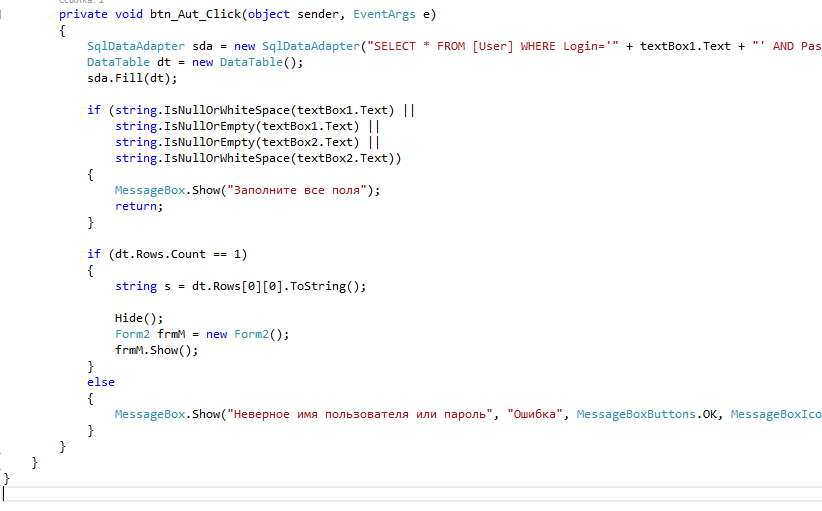